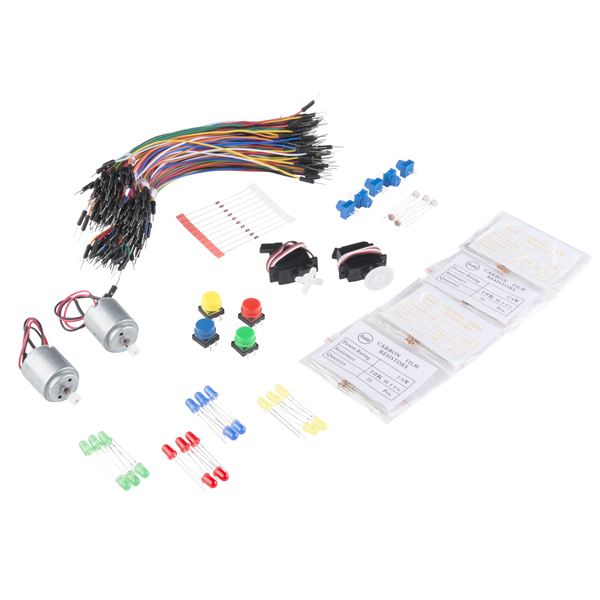 Electronics Project
NAME:		____________________________________________
PROJECT DETAILS
WHAT TYPE OF PROJECT WOULD YOU LIKE TO CREAT? Ex. Sewing, flashlight, light up a diorama, create a cardboard robot, locker light, headlight…..

_______________________________________________________________________________________

Describe the project:

_______________________________________________________________________________________


_______________________________________________________________________________________
Sketch the circuit
Sketch Your Project
Parts and Power
Sketches
How Much Power ex. 3V, 4.5V, 6V ____________________________________________________________________


Electrical items ex. LED, switch, button, battery_____________________________________________________________


Non-electrical Items ex. clay, fabric, cardboard…____________________________________________________________


_______________________________________________________________________________________